Unit 3   Look at my nose.
精通版·三年级上册
WWW.PPT818.COM
Lead-in
Do you know?
eye
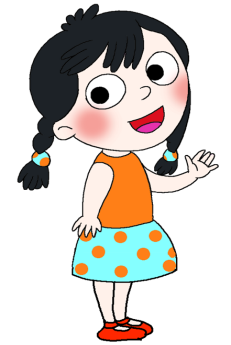 nose
mouth
ear
head
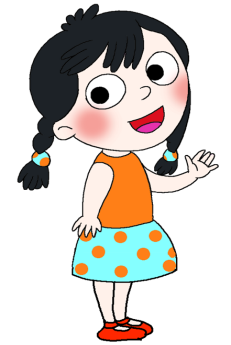 neck
hand
arm
New words
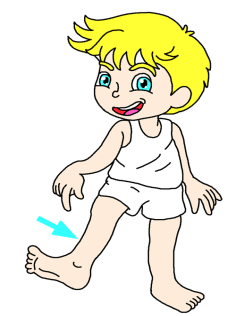 leg
腿
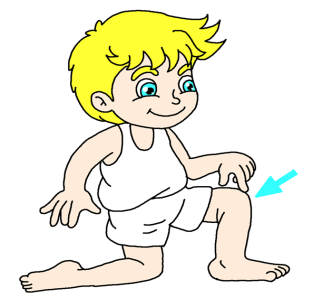 knee
膝盖
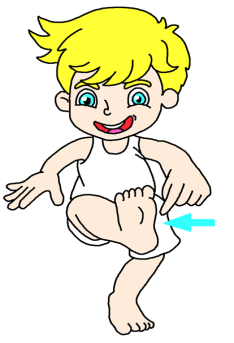 foot
脚
Let's chant
Leg,    leg,      touch   your   leg.
Knee,  knee, look  at  my  knee.
Foot,   foot,  this   is   my  foot.
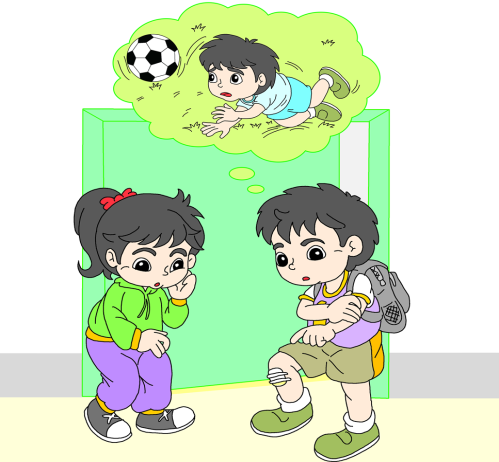 Just talk
Not so well. Look at my leg!
How are you, Gao Wei?
Oh no!  I’m sorry!
Groupwork(小组活动)
1、朗读对话。 四人小组分角色朗读对话，分工明确、表演出色的小组为本组赢得一枚小贴画。
       2、表演对话。四人小组分角色表演对话，分工明确、表演出色的小组为本组赢得两枚小贴画。
Play roles
Not so well. Look at my arm and leg!
How are you?
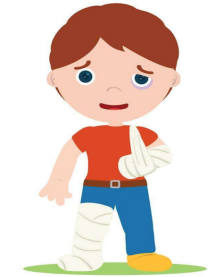 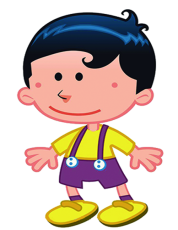 Oh no!  I’m sorry!
How are you?
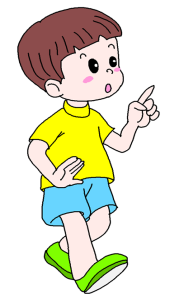 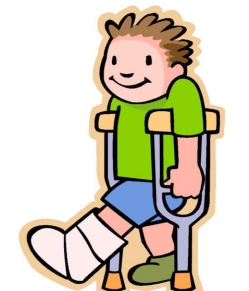 Not so well. Look at my foot!
Oh no!  I’m sorry!
Groupwork(小组活动)
创编对话：
        小组运用 How are you?  Not so well.Look at my ___.句型询问答他人身体状况。分工明确、表演出色的小组为本组赢得三枚小贴画。
Can you guess?
Which part of body is it?
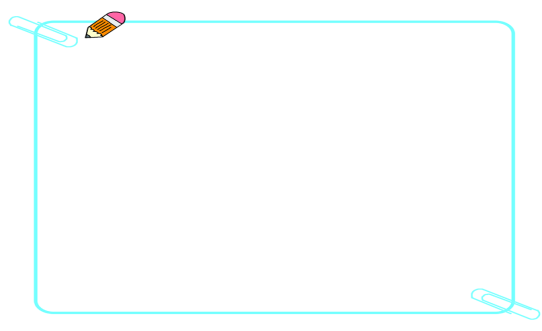 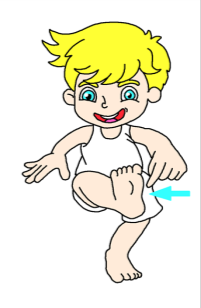 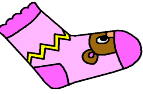 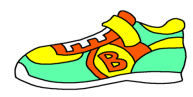 foot
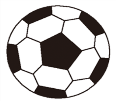 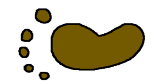 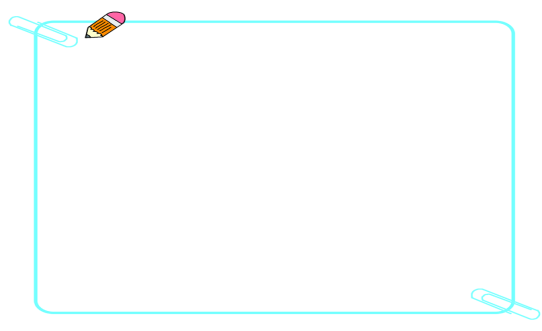 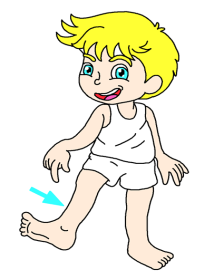 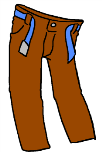 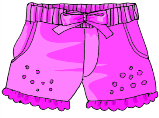 leg
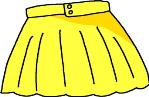 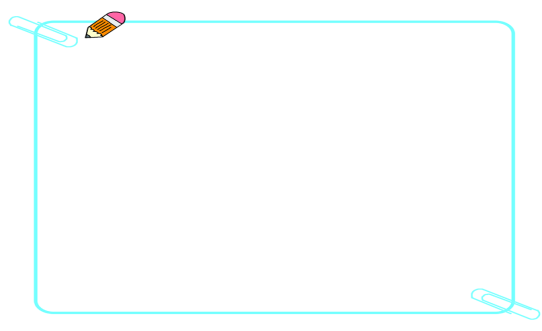 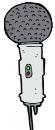 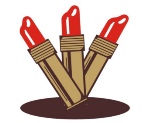 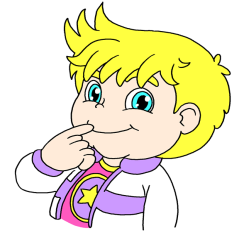 mouth
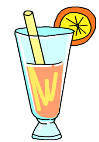 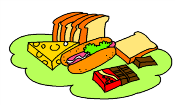 Homework(作业)
1、把今天所学的对话读给爸爸、妈妈或同学听。
2、读会单词：leg, knee和foot。